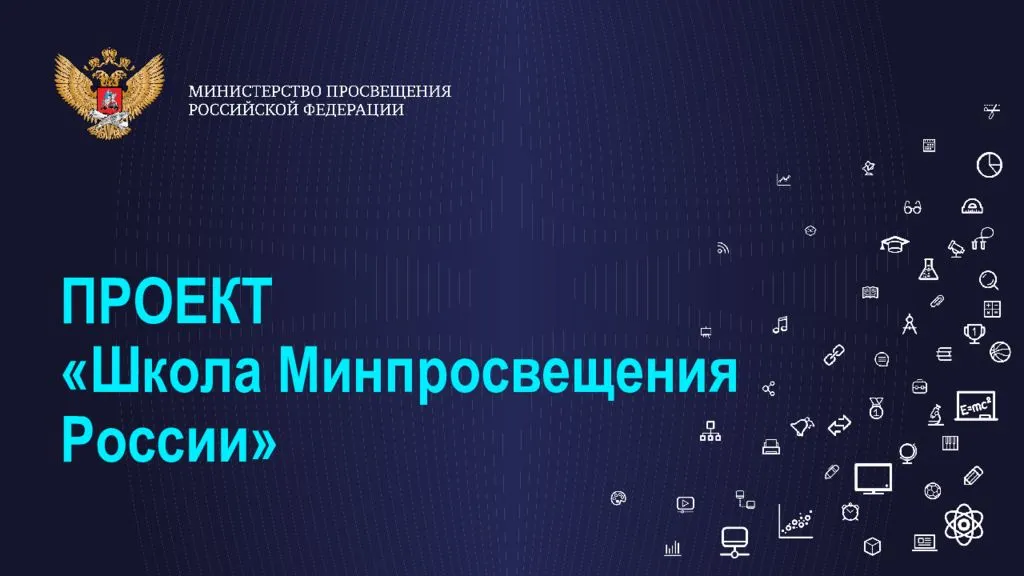 Идеальная Российская школа?
С о ц и а л ь н ы е :
Проблема личностного и профессионального
самоопределения детей
Замещение традиционного общения сетевым, интернет-зависимость, кибербуллинг
Неоднородность условий семейного воспитания
Низкая мотивация к обучению, самообразованию, саморазвитию
Учащение случаев социально-опасного поведения
Неоднородность организации досуга во внеурочное время
Рост числа обучающихся с ОВЗ, с инвалидностью
Рост числа обучающихся с неродным русским языком
Проблемы с организацией питания
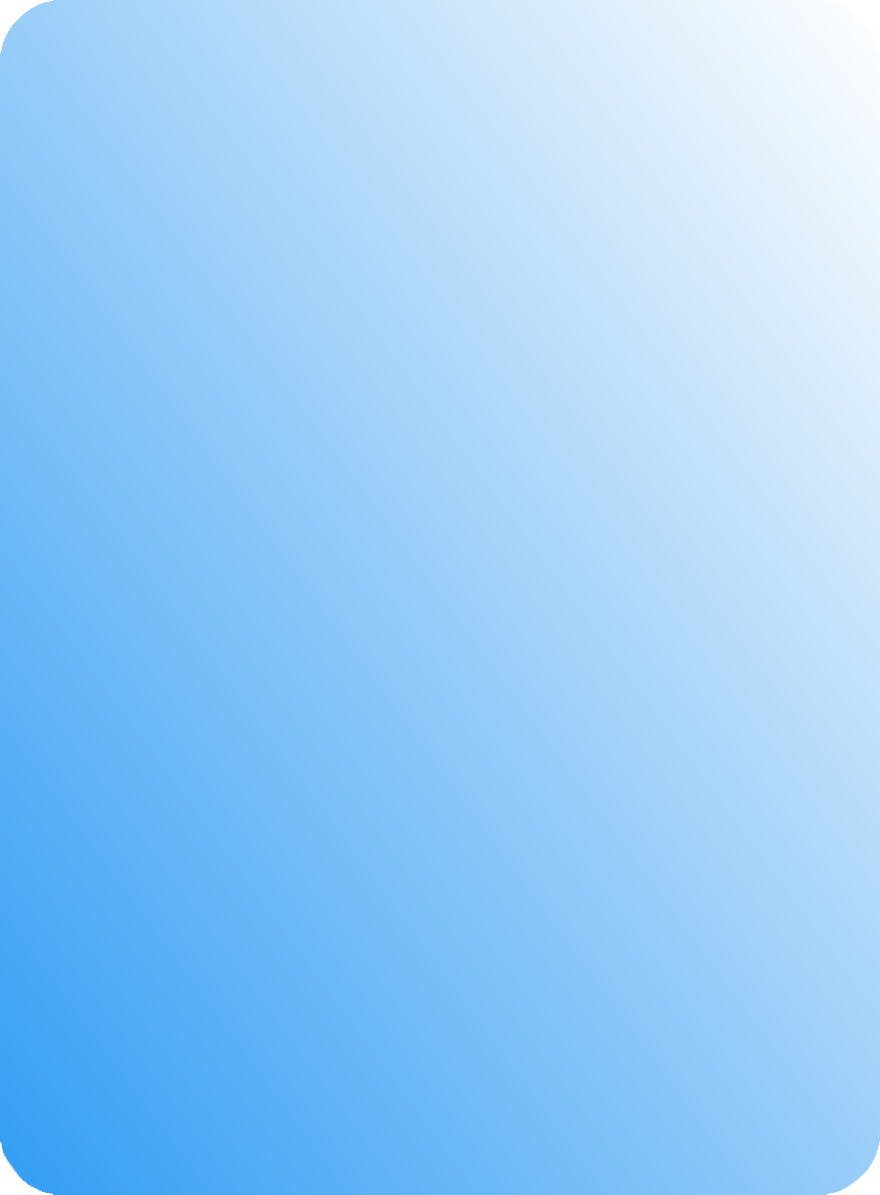 Ключевые направления
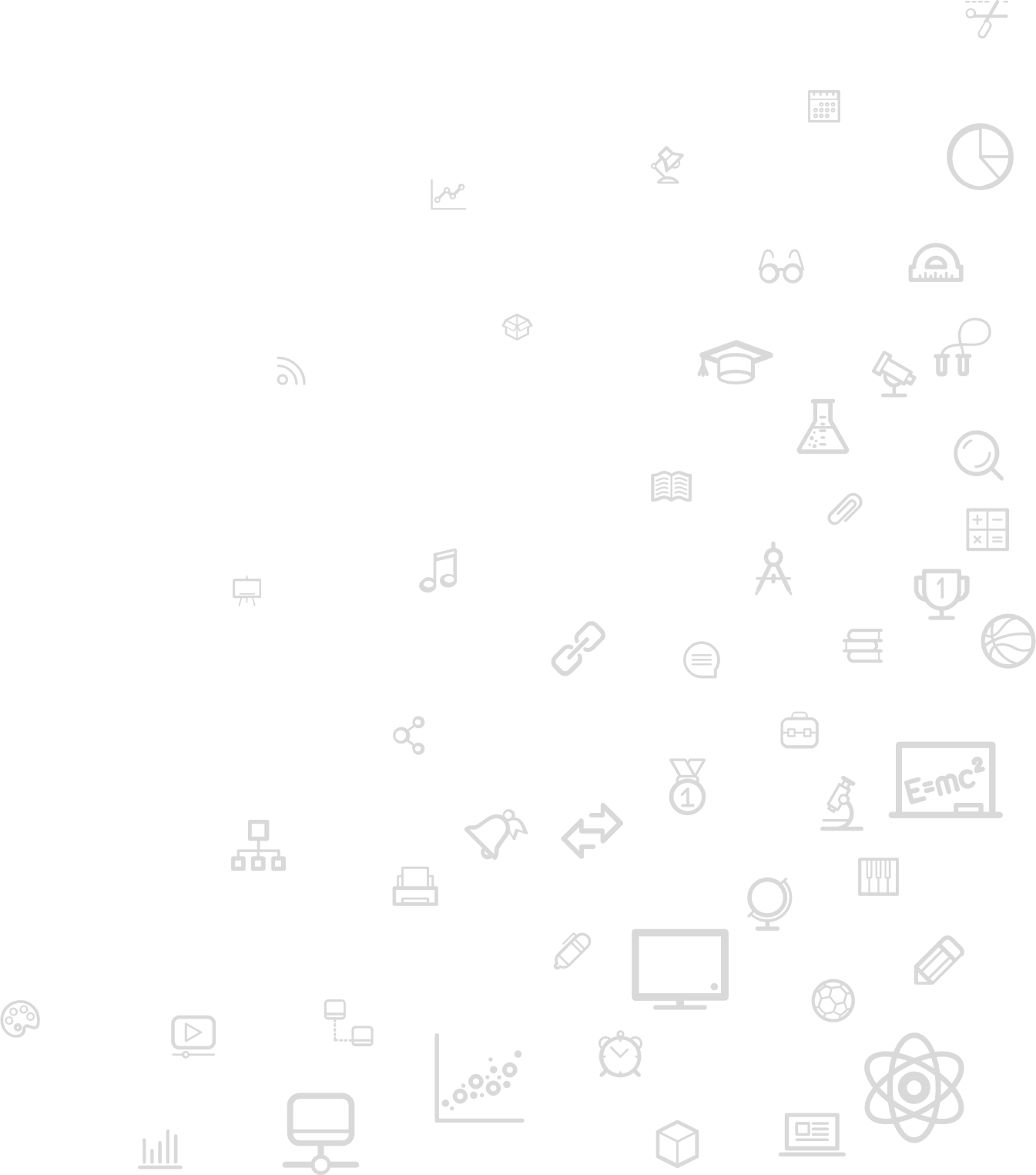 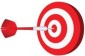 ЗНАНИЕ
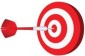 ЗДОРОВЬЕ
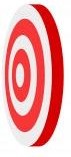 П р о бл е м ы *
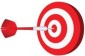 ТВОРЧЕСТВО
Войти в 10-ку лучших!
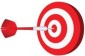 ВОСПИТАНИЕ
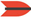 П р о ф е с с и о н а л ь н ы е :
Увеличение непедагогической нагрузки учителей
Привлечение репетиторов для достижения высоких образовательных результатов
Неоднородность подходов к организации образовательной среды
Неоднородность уровня профессиональной компетентности учителей
Неоднородность программного и учебно- методического обеспечения
Дефицит отдельных групп педагогических кадров
(логопед, дефектолог, психолог и др.)
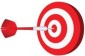 ПРОФОРИЕНТАЦИЯ
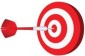 УЧИТЕЛЬ
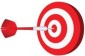 ШКОЛЬНЫЙ КЛИМАТ
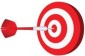 ОБРАЗОВАТЕЛЬНАЯ
СРЕДА
*экспресс-исследование ФГБНУ «Институт управления образованием Российской академии образования»: социальные сети, обзор научных исследований, январь 2022 г.
Единое образовательное пространство (обучение и воспитание)
Школа Минпросвещения России – центр образования, воспитания и просвещения, объединяющий территориально и духовно детей и взрослых, разные поколения, разные профессии, разные социальные группы для обретения
смысла жизни через познание, созидание, нравственные ценности для творческого построения будущего каждого и всех в России
Принципы школы:
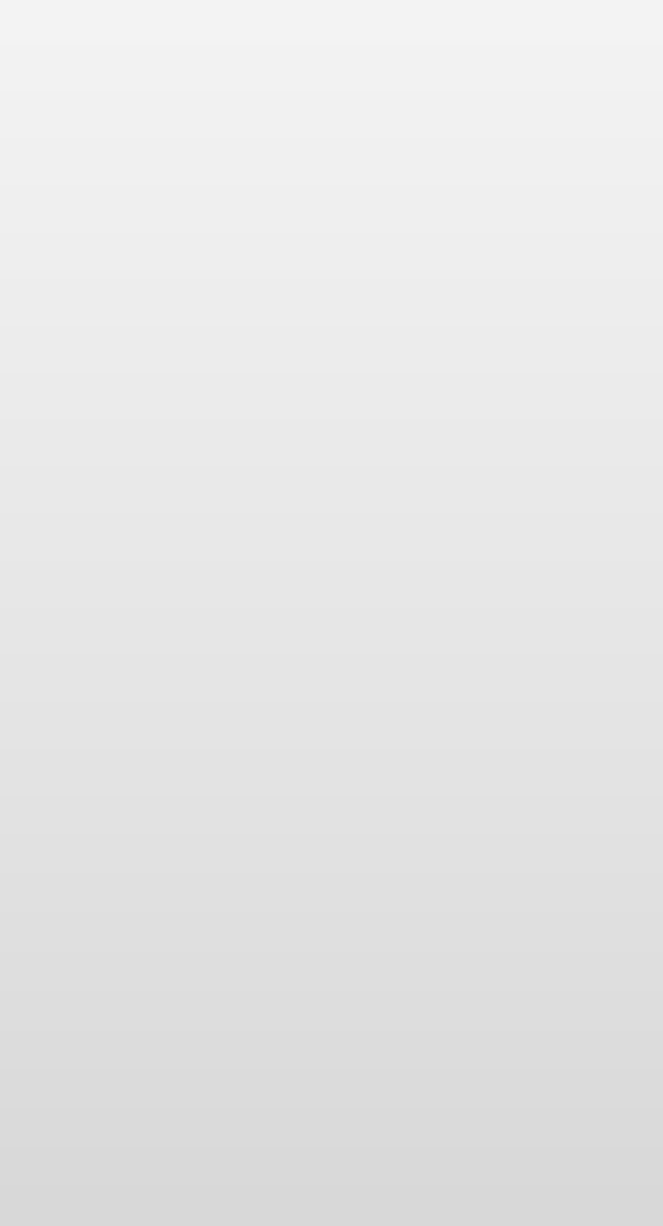 ЗНАНИЕ:
КАЧЕСТВО И ОБЪЕКТИВНОСТЬ
знание добывай
ПРОФОРИЕНТАЦИЯ
профессию выбирай
ТВОРЧЕСТВО
талант развивай
обеспечение доступности качественного образования и равных возможностей для всех обучающихся
сохранение здоровья и
обеспечение безопасности обучающихся
непрерывное
совершенствование качества
образования
развитие обучающихся
(интеллект, талант, личность)
социализация и выбор жизненного пути обучающихся (мировоззрение, традиции, профессия)
поддержка учительства
участие каждого в создании комфортного и безопасного школьного климата (детско- взрослая общность)
конструирование современной
образовательной среды (обучение, опыт,
демонстрация)
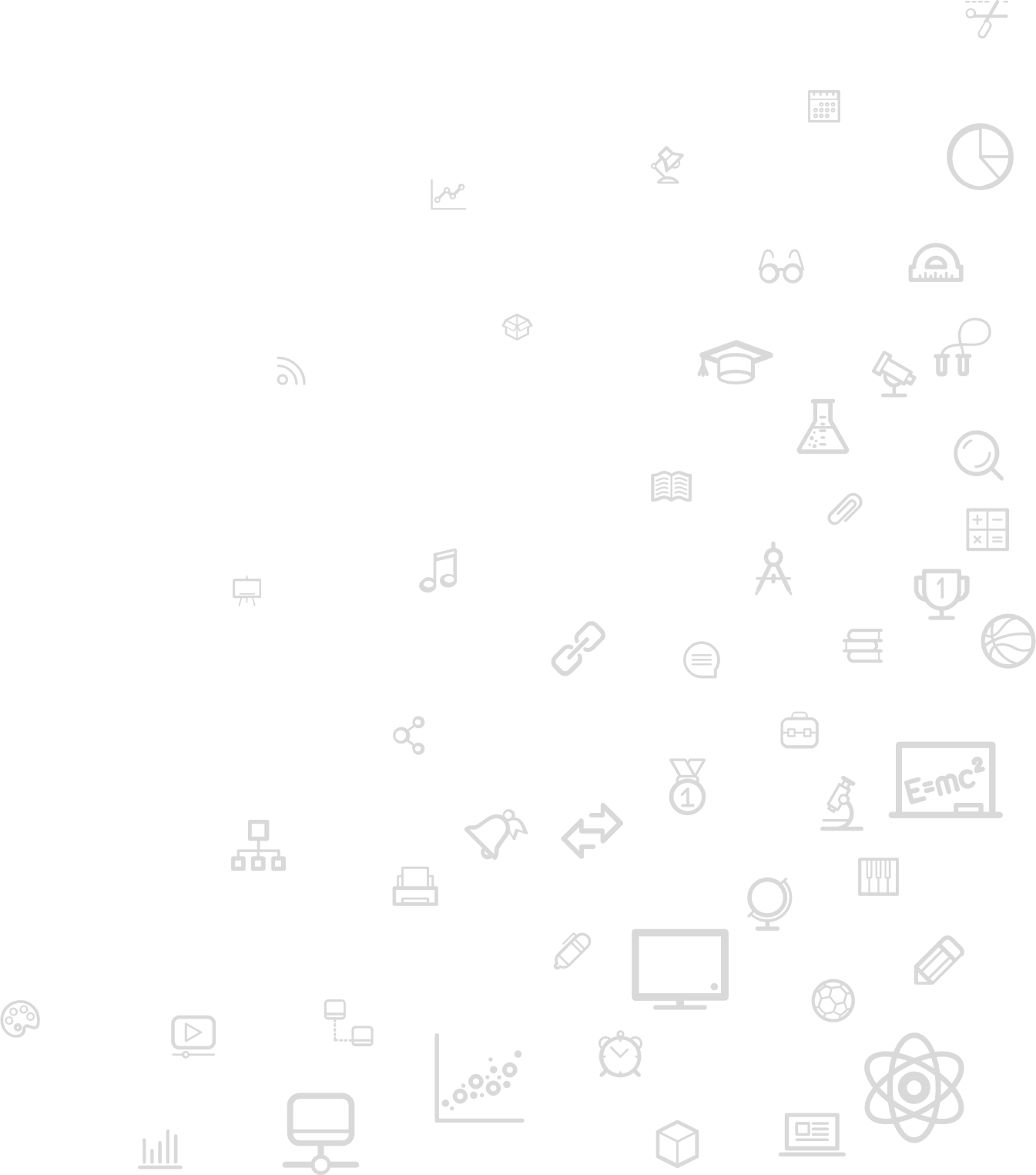 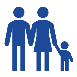 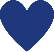 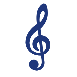 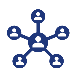 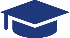 ЗДОРОВЬЕ
здоровье сохраняй
ВОСПИТАНИЕ
традиции храни и создавай
УЧИТЕЛЬ
ШКОЛЬНЫЙ КЛИМАТ	ОБРАЗОВАТЕЛЬНАЯ СРЕДА
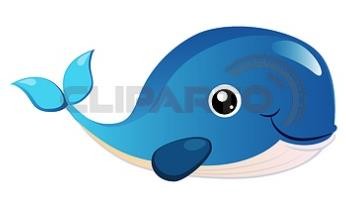 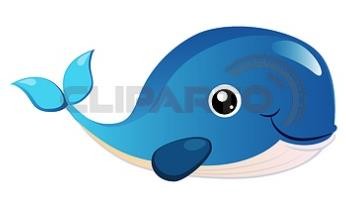 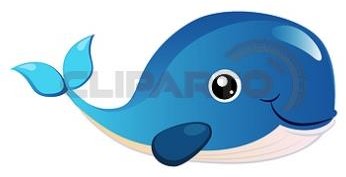 Учителями славится Россия!
Важней всего погода в школе!
«Среда» семь дней в неделю!
4
Единое образовательное пространство (обучение и воспитание):
Психологический комфорт для всех («социально- педагогическая служба» (психолог, логопед, дефектолог, медсестра).
Кабинет педагога-психолога для проведения коррекционно-развивающих занятий и
проведения консультаций.
Антибуллинговые программы.
Зона отдыха (школа полного дня).
Создание «Центра здоровья» (бассейн;
танцевальные классы; соляная пещера; кабинет
«Наш организм» (изучение питания); скалодром; интерактивная комната (комната тишины).
Эмоциональная поддержка в период сдачи экзаменов.
7.	Креативные пространства (специальные наставники организуют
конкурсы/фестивали/конференции, привлекают к
подобной деятельности учеников ).
Трансформируемое зонированное пространство, архитектурная доступность
ЦОС (поддержка всех активностей)
Кванториум/Точка роста
Сцена (театр, конференция, фестивал3ь.)
Спортивная инфраструктура
Школьное кафе Школьный сад (огород)
8.	«Белый интернет», ограничение
критерии образа будущего
Система профпроб в разных профессиях
Тематические экскурсии и события с участием профессиональных
сообществ, бизнеса
Программа «Билет в будущее»
Сетевые программы профориентации 7.
Рабочая программа воспитания
Календарный план воспитательной работы
Советник по воспитанию
Штаб воспитательной работы
Единые подходы к работе с родительским сообществом
Комната детских инициатив/ученического самоуправления
Государственная символика (флаг, герб, гимн) (официальные церемонии и торжественные мероприятия)
Ученическое самоуправление
Детские и молодежные общественные объединения (РДШ, «Юнармия», «Большая перемена», «Орлята
России»)
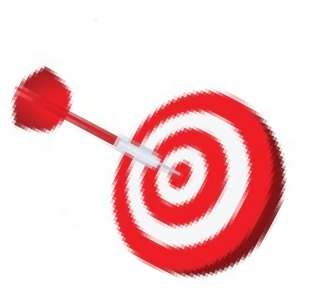 Базовый
уровень
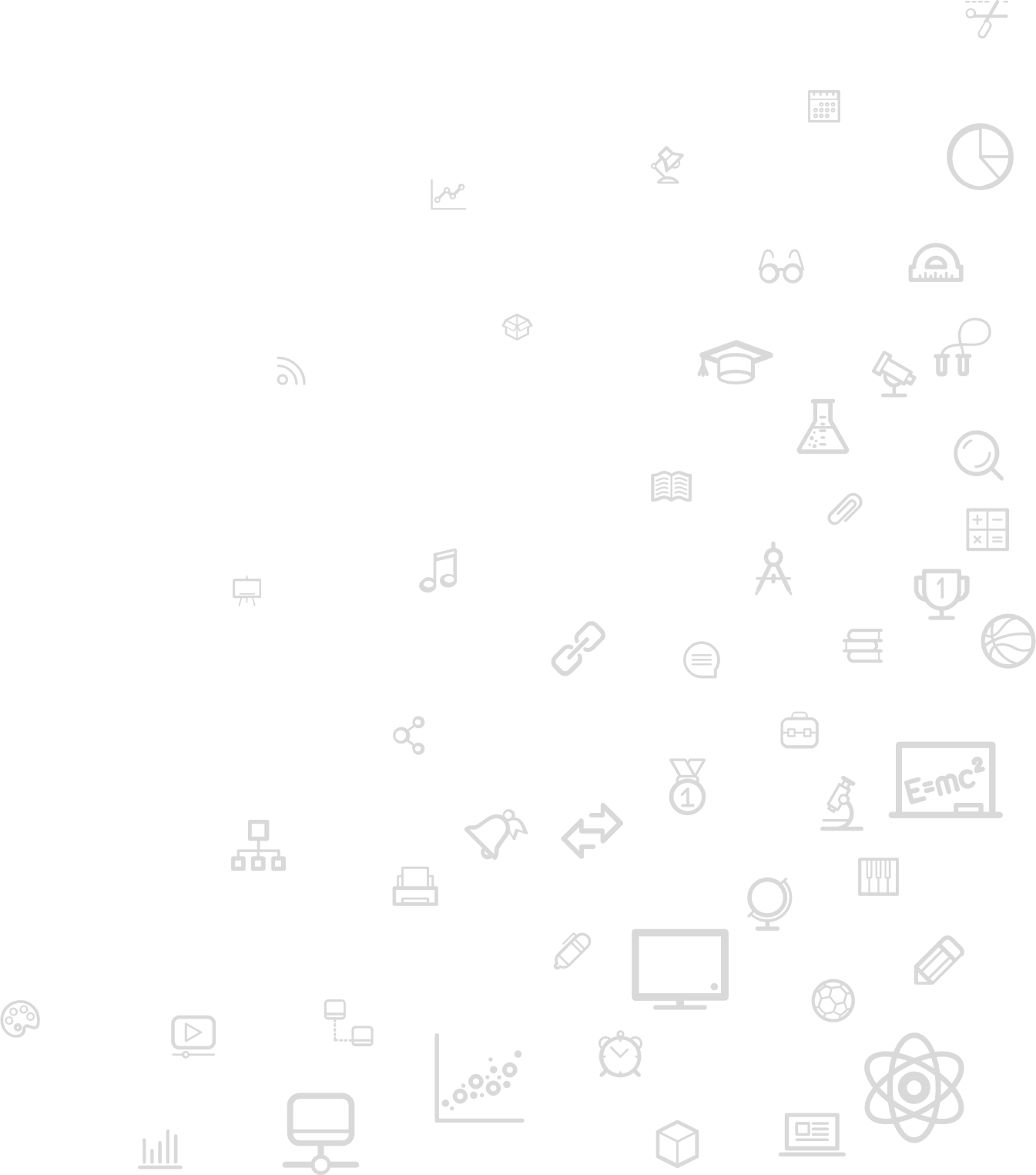 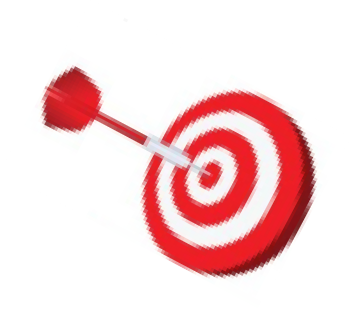 совместно с колледжами, вузами
Психологическое и тьюторское
сопровождение выбора профессии
Вовлечение семьи в
профориентационный процесс
Средний
использования мобильных телефонов
уровень
9.	Государственно-общественное	6. управление
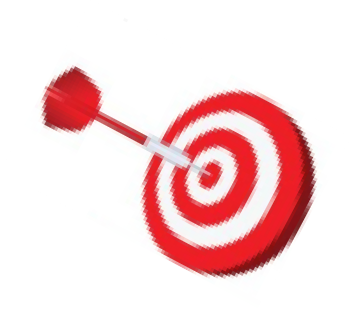 Комплексная безопасность
Единые подходы к штатному
расписанию
(количество административного
Полный
уровень
персонала на контингент, узкие
Программы краеведения и школьного туризма
Повышение квалификации педагогических работников в сфере воспитания
Подходы к оценке качества ВР
Волонтёрское движение
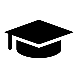 специалисты)
12. Библиотека/Медиацентр
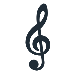 ШКОЛЬНЫЙ КЛИМАТ

ОБРАЗОВАТЕЛЬНАЯ СРЕДА
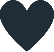 ЗНАНИЕ:
ПРОФОРИЕНТАЦИЯ
ВОСПИТАНИЕ
качество и объективность
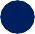 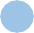 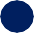 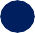 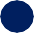 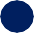 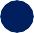 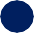 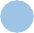 ТВОРЧЕСТВО

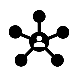 УЧИТЕЛЬ
ЗДОРОВЬЕ
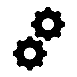 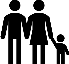 Единые примерные рабочие программы,
единое календарно-тематическое планирование
Единые подходы к составлению расписания уроков
Объективная внутришкольная и внешняя система оценивания
(в том числе ВПР)
Единые рекомендации по контрольным работам и домашним заданиям
Единая линейка учебников
Примерные углубленные программы (с 7 класса)
Внеурочная деятельность (10 часов рекомендованных курсов)
Проектная и исследовательская деятельность
Сетевая форма обучения, академическая мобильность
старшеклассников
Единые инструменты мониторинга здоровья обучающихся
Единые рекомендации по здоровьесбережению в школе, в том числе при занятиях за ПК
Психогигиенические и психопрофилактические мероприятия, ограничение использования мобильных телефонов
Профилактика употребления ПАВ (наркотики, алкоголь, табак)
Популяризация выполнения норм ГТО
Медицинское сопровождение, вакцинация
Летний оздоровительный лагерь (в том числе тематические смены)
Единое штатное расписание.
Развитие и повышение
квалификации.
Школьная команда.
Методическое сопровождение
педагогического состава.
Система наставничества.
Участие педагогов в конкурсном движении.
Единый реестр
профессиональных конкурсов
Система материального и нематериального
стимулирования
Школа полного дня: внеурочная деятельность и дополнительное
образование
Система конкурсов, фестивалей, олимпиад, конференций
«Большая перемена»
Школьный хор
Школьный театр
Школьный музыкальный коллектив
Школьный пресс-центр (телевидение, газета, журнал)
Школьный музей и
музейная педагогика
Внутришкольная система профессионального роста и развития, наставничество (поддержка молодых учителей)
Современный модульный курс «Технологии» - платформа технологического образования, кластер формирования метапредметных результатов образования
Методическая служба
План мероприятий по развитию инклюзивного образования
8.	Доступность спортивной инфраструктуры для семей
с детьми (во внеклассное время)
Школьные спортивные команды
Горячее питание (единое меню, родительский контроль)
5
ЗНАНИЕ: КАЧЕСТВО И ОБЪЕКТИВНОСТЬ
КРИТЕРИИ ЕДИНОГО ОБРАЗОВАТЕЛЬНОГО ПРОСТРАНСТВА (РАЗРАБАТЫВАЕМЫЕ ДОКУМЕНТЫ)
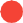 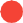 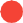 БАЗОВЫЙ
СРЕДНИЙ
ПОЛНЫЙ
ИНКЛЮЗИВНОЕ ОБРАЗОВАТЕЛЬНОЕ ПРОСТРАНСТВО
КРИТЕРИИ 
ИНКЛЮЗИВНОЙ ОБРАЗОВАТЕЛЬНОЙ СРЕДЫ
БАЗОВЫЙ
СРЕДНИЙ
ПОЛНЫЙ
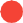 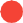 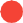 ВОСПИТАНИЕ
КРИТЕРИИ 
ЕДИНОГО ОБРАЗОВАТЕЛЬНОГО ПРОСТРАНСТВА
БАЗОВЫЙ
СРЕДНИЙ
ПОЛНЫЙ
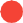 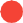 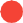 ТВОРЧЕСТВО
КРИТЕРИИ 
ЕДИНОГО ОБРАЗОВАТЕЛЬНОГО ПРОСТРАНСТВА
БАЗОВЫЙ
СРЕДНИЙ
ПОЛНЫЙ
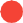 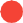 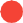 ПРОФОРИЕНТАЦИЯ
КРИТЕРИИ 
ЕДИНОГО ОБРАЗОВАТЕЛЬНОГО ПРОСТРАНСТВА
БАЗОВЫЙ
СРЕДНИЙ
ПОЛНЫЙ
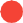 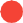 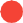 ЗДОРОВЬЕ
КРИТЕРИИ 
ЕДИНОГО ОБРАЗОВАТЕЛЬНОГО ПРОСТРАНСТВА
БАЗОВЫЙ
СРЕДНИЙ
ПОЛНЫЙ
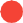 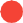 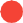 УЧИТЕЛЬ. ШКОЛЬНЫЕ КОМАНДЫ
КРИТЕРИИ 
ЕДИНОГО ОБРАЗОВАТЕЛЬНОГО ПРОСТРАНСТВА
БАЗОВЫЙ
СРЕДНИЙ
ПОЛНЫЙ
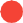 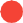 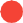 Школьный климат
КРИТЕРИИ 
ЕДИНОГО ОБРАЗОВАТЕЛЬНОГО ПРОСТРАНСТВА
БАЗОВЫЙ
СРЕДНИЙ
ПОЛНЫЙ
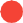 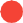 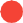 ОБРАЗОВАТЕЛЬНАЯ СРЕДА, СОЗДАНИЕ УСЛОВИЙ
КРИТЕРИИ 
ЕДИНОГО ОБРАЗОВАТЕЛЬНОГО ПРОСТРАНСТВА
БАЗОВЫЙ
СРЕДНИЙ
ПОЛНЫЙ
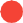 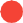 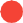 Модернизация, развитие и обеспечение возможности дальнейшего внедрения и использования цифровой образовательной среды на постоянной основе